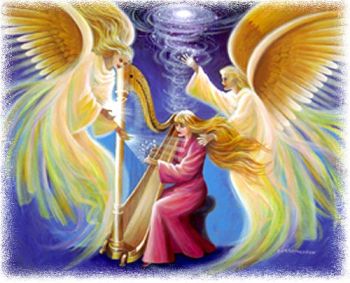 Тема урока:
Небесное и земное в звуках и красках
Быкова А.В.,учитель музыки МОУ СОШ № 131, г. Карталы
Быкова А.В.,учитель музыки МОУ СОШ № 131, г. Карталы
Основным видом древнерусского церковного пения является знаменный распев. Это название произошло от старославянского слова знамя, то есть знак. Знаменами или крюками назывались знаки, которыми без линеек записывали напевы, звучащие обычно одноголосно, в унисон.
Быкова А.В.,учитель музыки МОУ СОШ № 131, г. Карталы
икона «Покров Пресвятой Богородицы».
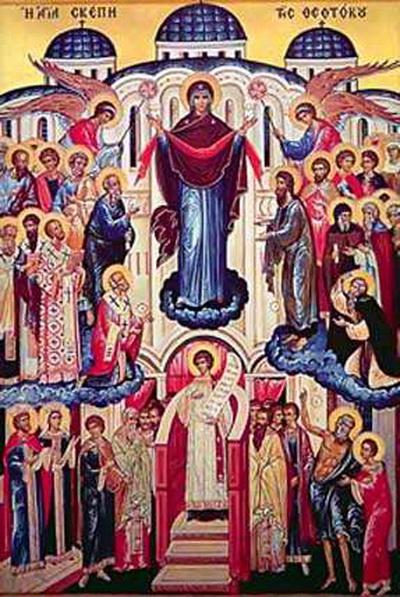 Она делится на две 
части. В верхней
 изображены небесные
 силы и Богородица,
 в нижней – Роман
 Сладкопевец – 
византийский поэт 
и певец.
Быкова А.В.,учитель музыки МОУ СОШ № 131, г. Карталы
Слушание и сравнивание произведений:
«Богородице, Дево радуйся» Чайковский.
«Любовь Святая» Г. Свиридов
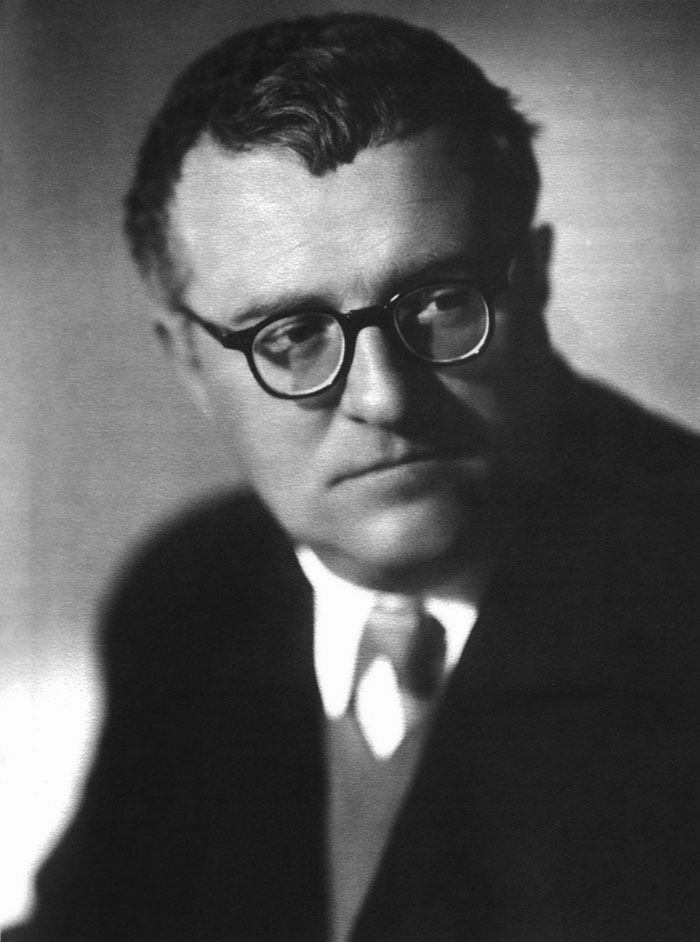 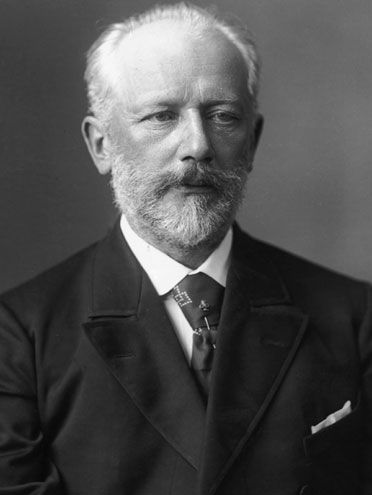 Быкова А.В.,учитель музыки МОУ СОШ № 131, г. Карталы
В чем сходство этих мелодий?
 Какие особенности подчеркивают национальный колорит?
Быкова А.В.,учитель музыки МОУ СОШ № 131, г. Карталы
В минуты Музыки печальной…
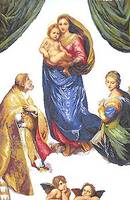 Склоняясь к юному Христу,
Его Мария осенила:
Любовь небесная затмила
Его земную красоту.
А Он в прозрении глубоком,
Уже вступая с миром в бой,
Глядит вперед – и ясным оком
Голгофу видит пред Собой.
                                      А. Толстой.
Быкова А.В.,учитель музыки МОУ СОШ № 131, г. Карталы
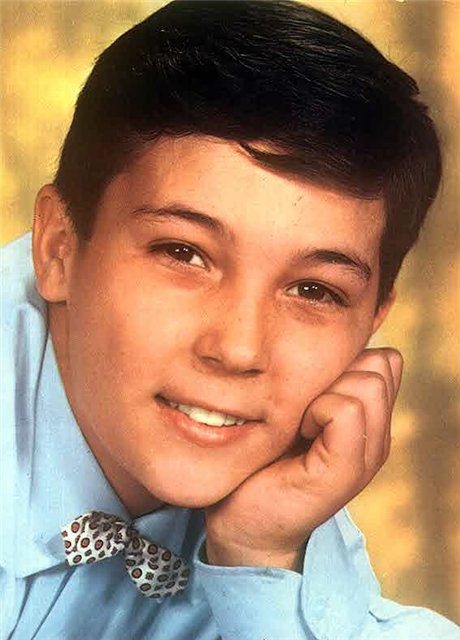 «Аве Мария» Ф. Шуберт
Робертино Лоретти
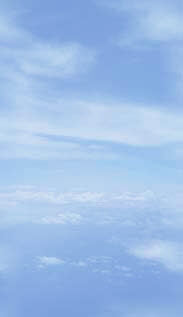 Быкова А.В.,учитель музыки МОУ СОШ № 131, г. Карталы
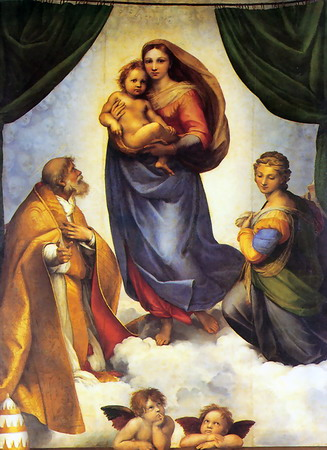 Умиротворение

Безмятежность


Взволнованность


Трепетность
Торжественность


Радость


Любовь


Нежность


Возвышенность
«Сикстинская мадонна» Рафаэль
Быкова А.В.,учитель музыки МОУ СОШ № 131, г. Карталы
В чем различие музыки Шуберта и Чайковского?
В чем особенность исполнения этих произведений?
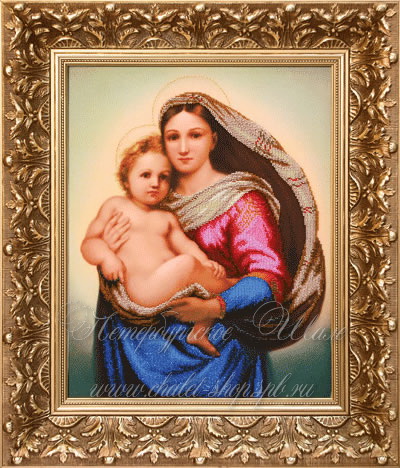 Быкова А.В.,учитель музыки МОУ СОШ № 131, г. Карталы
В произведениях русских и зарубежных композиторов, поэтов, художников разных времен и народов создан вечный, чистый и благородный образ Матери Иисуса Христа - Марии. искренность, нежность, любовь, преклонение людей объединяют произведения искусства, обращенные к Деве Марии.
Быкова А.В.,учитель музыки МОУ СОШ № 131, г. Карталы
Спасибо за урок!